What are the key features of ‘knowledge-rich’ assessment for geography?
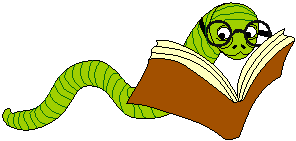 Broadbent Fold Primary School and Nursery
1
2
3
4
5
Sticky Knowledge: Geography
6
Sticky Knowledge: Geography
7
Sticky Knowledge: Geography
8